Joel
The Prophet of the Plaque
Interesting Facts
Who wrote the Book – Joel, the son of Pethuael, a prohpet of Judah 
The book claims to be written by him
(Joe 1:1)  The word of the LORD that came to Joel the son of Pethuel.
We do not know very much at all about Joel 
Just his fathers name (not how old, where lived)
When was Joel written – it is early pre-exilic, dating from about 830BC during the reign of Joash
Interesting Facts
“He was probably one of the earliest, if not the earliest , of the writing prophets”
The world powers of Assyria and Babylon are not mentioned at all by name
The enemies of the people o God at this time are the Phoenicians and the Philistines, and the Edomites and the Egyptians 
“Probably…to mention of time because Joel looks long (into) the future, to the time of the end and to the events that will usher in the day of the Lord”
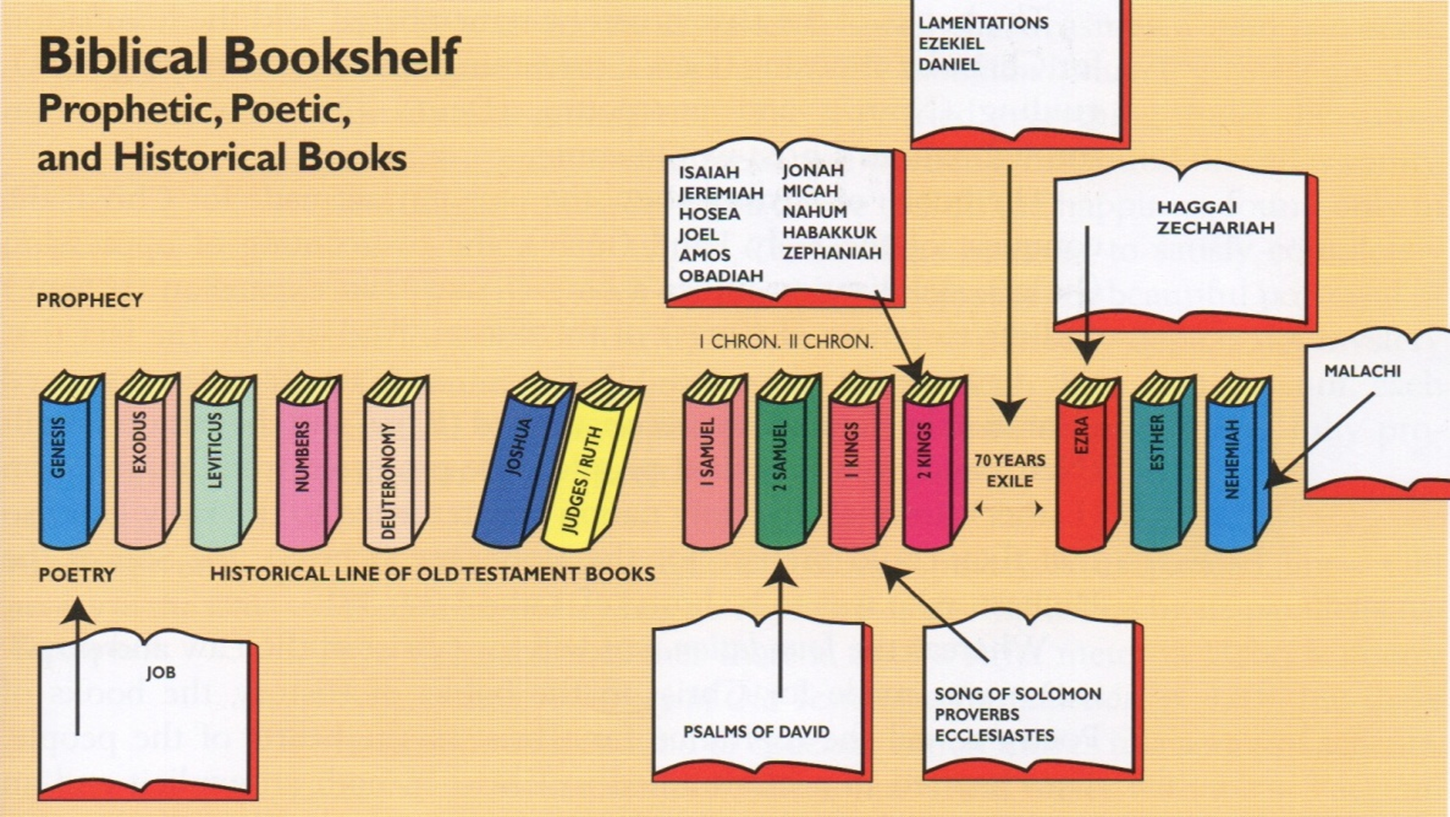 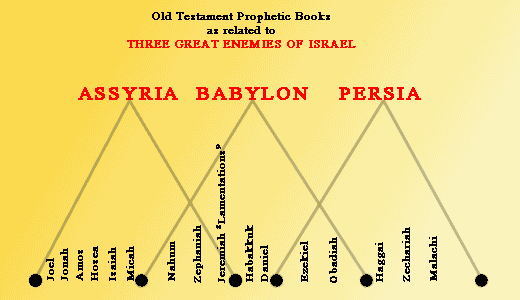 Interesting Facts
To Whom was it Written – Joel message was to Jerusalem and the Kingdom of Judah
Where were they located – Jerusalem in Judah ‘
Why was it written – 
Historical – Joel was giving a warning of God's impending judgment on Judah 
Doctrinal – 2 central teachings, the day of the Lord (judgement) and the coming of the Spirit of the Lord (blessing)
Interesting Facts
Christological – Christ is presented as the one who gives the Holy Sprirt (2:28)
Who judges the nation (3:2)
And who is the refuge and stronghold for His people (3:16)
What is Joel about – good news and bad news; judgments for man’s evil is coming and God holds out a promise of future blessing to the faithful
Interesting Facts
“Joel’s Prophecy moves in 3 circles.  He begins with a recent locust plaque, which has devastated the land, He enlarges his vision and sees the coming Assyrian invasion- still some time in the future in his day but a veritable human locust plaque to be dreaded if there ever was one.  Finally he focuses steadily on end times”
Interesting Facts
His prophecy divided into 2 major sections the “day of the locust” and the “Day of the Lord” 
Many people get very confused with prophecy and end times events because they do not understand the different time frames and terminology of end times 
Here is a list of the “days” of scripture
Interesting Facts
The day of man 
(1Co 4:3)  But with me it is a very small thing that I should be judged of you, or of man's judgment: yea, I judge not mine own self.
“the word for judgment here is the word for day, not the usual word for judgment”
We are living right now in mans day
It is a time that God is largely silent and when man has much to say 
We should not be concerned with the judgment of man
Interesting Facts
The day Jacob’s trouble 
(Jer 30:7)  Alas! for that day is great, so that none is like it: it is even the time of Jacob's trouble; but he shall be saved out of it.
“this will be the day when anti-Semitism reaches its final pitch of fury as the world tries to rid itself of the hated and detested Jew once and for all”
The Lord called it the “great tribulation”
Interesting Facts
The Lord called it the “great tribulation”
“the great tribulation is the time of Jacob’s trouble and has nothing whatever to do with the church”
The day of Christ 
This will run parallel with the day of Jacob's trouble 
(1Co 1:7)  So that ye come behind in no gift; waiting for the coming of our Lord Jesus Christ:
Interesting Facts
(1Co 1:8)  Who shall also confirm you unto the end, that ye may be blameless in the day of our Lord Jesus Christ.
(Php 1:6)  Being confident of this very thing, that he which hath begun a good work in you will perform it until the day of Jesus Christ:
Paul spoke of this “day” over and over 
“it is the day when we will be caught up to meet the Lord in the air and will be assembled at the judgment seat of Christ to receive reward and blessing”
Interesting Facts
“the wood, hay, and stubble of our lives will be burned up; the gold, silver, and precious stones will be displayed.  Not quantity but quality will be what counts”
The Day of the Lord 
(2Pe 3:10)  But the day of the Lord will come as a thief in the night; in the which the heavens shall pass away with a great noise, and the elements shall melt with fervent heat, the earth also and the works that are therein shall be burned up.
This is the subject of extensive OT prophecy
Interesting Facts
Mentioned 18 times on OT, 4 times in the NT
“it overlaps the day of Jacob’s trouble, runs on through the Battle of Armageddon and the judgment of the nations, on through the millennium, and to the sdissouli8ton of the heavens and the earth in a baptism of fire”
The Day of our God
(1Co 15:28)  And when all things shall be subdued unto him, then shall the Son also himself be subject unto him that put all things under him, that God may be all in all.
Interesting Facts
The day of God is the eternal day
(2Pe 3:12)  Looking for and hasting unto the coming of the day of God, wherein the heavens being on fire shall be dissolved, and the elements shall melt with fervent heat?
(2Pe 3:13)  Nevertheless we, according to his promise, look for new heavens and a new earth, wherein dwelleth righteousness.
Outline
Joel deals primarily with the Day of the Lord which he mentions 5 times 
The Day of the Locust (1:1-14)
Divine displeasure Expressed 
Divine Displeasure Expanded
The Day of the Lord (1:15-3:21)
The Day of the Assyrian 
The Day of the Antichrist 
The Day of Anticipation
The Day of the Locust (1:1-14)
The country had just gone through a dreadful locust plaque and Joel asks the old men if they had ever seen anything worse 
(Joe 1:2)  Hear this, ye old men, and give ear, all ye inhabitants of the land. Hath this been in your days, or even in the days of your fathers?
Joel then uses 4 different word to describe the locust
The Day of the Locust (1:1-14)
(Joe 1:4)  That which the palmerworm hath left hath the locust eaten; and that which the locust hath left hath the cankerworm eaten; and that which the cankerworm hath left hath the caterpiller eaten.
The words literally mean gnawer, the swarmer, the liker and the consumer 
“the gnawer leaves what the swarmer will eat; what the swarmer leaves the licker will eat,; and what the licker leaves the consumer will eat”
The Day of the Locust (1:1-14)
Read page 274
Such is the back ground off Joel 1:1-14
(Joe 1:6)  For a nation is come up upon my land, strong, and without number, whose teeth are the teeth of a lion, and he hath the cheek teeth of a great lion.
(Joe 1:7)  He hath laid my vine waste, and barked my fig tree: he hath made it clean bare, and cast it away; the branches thereof are made white.
He calls them a “nation” and calls the people to lament over the destruction
The Day of the Lord (1:15-3:21)
“all this, however is preliminary and preparatory.  Beyond the day of the locust, Joel saw another day” 
He realized that what the locust had done was nothing compared to the future
In Ch. 2 his vision focused on the nearby future – the day of the Assyrian
In Ch.3 he focuses on the far distant future – the day of the Antichrist 
“but he sees it all as the day for the Lord for the one was a type of the other”
The Day of the Lord (1:15-3:21)
The Day of the Assyrian (1:15-2:32)
The name of the Assyrians are never mentioned because it is possibly a century before the events…BUT
“God was going to use Assyria as His scourge to chastise sinful people of both Israel and Judah” 
Joel describes the invasion of the Assyrians and finds it “vivid force and horror” from the recent locust invasion 
But the suffering at the hand of the Assyrians would pale in comparison to what will happen in the Day of the Lord
The Day of the Lord (1:15-3:21)
“Joel’s vision seems, in fact, to waver back and forth from the one to the other…the nearer invasion , terrible as it would be, was merely illustrative of the later invasion”  
A Day of Destruction (1:15-20).
He first sees the farms – all the harvest are rotting and the herds are hungry and dying 
He then sees the forest – all burned and dry woodlands 
(Joe 1:15)  Alas for the day! for the day of the LORD is at hand, and as a destruction from the Almighty shall it come.
The Day of the Lord (1:15-3:21)
“War always ravages a land.  War is a ready tool in God's hand, used by Him to punish nations that refuse to acknowledge His goodness and His grace”
Joel saw it happening in the near future and then in the distant future 
A Day of Darkness (2:1-10)
(Joe 2:1)  Blow ye the trumpet in Zion, and sound an alarm in my holy mountain: let all the inhabitants of the land tremble: for the day of the LORD cometh, for it is nigh at hand;
The Day of the Lord (1:15-3:21)
(Joe 2:2)  A day of darkness and of gloominess, a day of clouds and of thick darkness, as the morning spread upon the mountains: a great people and a strong; there hath not been ever the like, neither shall be any more after it, even to the years of many generations.
“this entire section vividly portrays the onward march of the ruthless, relentless, and resistless army.  Joel tells how the enemy mobilizes and marches…the fearful policy and the fearful pace…terrible power and panic it spreads”
The Day of the Lord (1:15-3:21)
It was all a description of the Assyrian style was
In today's day and age it would be called “total war”
All of it was a picture of the invasion of Israel in the last days 
The day of deliverance 
(Joe 2:11)  And the LORD shall utter his voice before his army: for his camp is very great: for he is strong that executeth his word: for the day of the LORD is great and very terrible; and who can abide it?
The Day of the Lord (1:15-3:21)
(Joe 2:12)  Therefore also now, saith the LORD, turn ye even to me with all your heart, and with fasting, and with weeping, and with mourning:
We know now from history that the Lord spared Jerusalem from the Assyrians
They were stopped at the walls of Jerusalem because of the Godly king Hezekiah  
The 10 northern tribes and most of Judah were destroyed
The Day of the Lord (1:15-3:21)
“this too was foreshadowing of the end-time “day of the Lord”, and a fore view of the coming last minute deliverance of the Jews”
A Day of Discovering 
(Joe 2:28)  And it shall come to pass afterward, that I will pour out my spirit upon all flesh; and your sons and your daughters shall prophesy, your old men shall dream dreams, your young men shall see visions:
(Joe 2:29)  And also upon the servants and upon the handmaids in those days will I pour out my spirit.
The Day of the Lord (1:15-3:21)
(Joe 2:30)  And I will shew wonders in the heavens and in the earth, blood, and fire, and pillars of smoke.
(Joe 2:31)  The sun shall be turned into darkness, and the moon into blood, before the great and the terrible day of the LORD come.
Joel now jumps over the entire OT and stops on the day of Pentecost 
Then he jumps right over the church to the end times again 
“what happened at Pentecost was only a partial and preliminary fulfillment of the prophecy of Joel”
The Day of the Lord (1:15-3:21)
After the rapture of the church things will revert back dispensationally to Israel and to Gods OT way of dealing with people 
There will be another outpouring of the Spirit and multitudes will be saved 
But that is not even that fulfilling of the outpouring of the Spirit
“it looks on to those end-time events connected with the millennial reign of Christ.  That is when (people) will know such an outpouring of the Spirit that the world will be as (Isaiah said)”
The Day of the Lord (1:15-3:21)
(Isa 11:9)  They shall not hurt nor destroy in all my holy mountain: for the earth shall be full of the knowledge of the LORD, as the waters cover the sea.
The Day of the Antichrist (3:1-16)
“The coming of the Antichrist will force people to take side, one way or the other, once and for all”
(Joe 3:14)  Multitudes, multitudes in the valley of decision: for the day of the LORD is near in the valley of decision.
The Day of the Lord (1:15-3:21)
2 things will mark the day 
A gathering of Hebrew people in joy 
And a gathering of heathen people in judgment 
As the Lord rescues His chosen people from their foes 
Joel mentions Tyre and Palestine 
Modern day Gaza Strip and Lebanon 
He also mention Egypt and Edom 
Edom is the modern day Jordan
The Day of the Lord (1:15-3:21)
“the prophet sees the nations massing against Israel.  North, south, east, and west they encircle the land.  They are determined to uproot the nation of Israel and rid the world, once and for all, of the hated Hebrew people”
But it is all in vain 
(Joe 3:2)  I will also gather all nations, and will bring them down into the valley of Jehoshaphat, and will plead with them there for my people and for my heritage Israel, whom they have scattered among the nations, and parted my land.
The Day of the Lord (1:15-3:21)
(Joe 3:12)  Let the heathen be wakened, and come up to the valley of Jehoshaphat: for there will I sit to judge all the heathen round about.
(Joe 3:14)  Multitudes, multitudes in the valley of decision: for the day of the LORD is near in the valley of decision.
“the Antichrist will think that he has gathered the people to exterminate Israel; he will discover that God has assembled them to execute judgment”
The Day of the Lord (1:15-3:21)
The Day of Anticipation (3:17-21)
(Joe 3:17)  So shall ye know that I am the LORD your God dwelling in Zion, my holy mountain: then shall Jerusalem be holy, and there shall no strangers pass through her any more.
Then Israel will head the nations that eventually fill the millennial Earth 
People will know that the Lord dwelleth in Zion
The Day of the Lord (1:15-3:21)
“Today we are living on the threshold of the “great and terrible day of the Lord”  We are living in the day of man, when man judges and runs the affairs of this planet- and not for better but for worse.  But the day of Christ is about to dawn and we shall be summoned to our home on high.  Then the Lord will make those final moves on this Earth that will bring to an end man’s mismanagement of affairs down here”
(Rev 22:20)  He which testifieth these things saith, Surely I come quickly. Amen. Even so, come, Lord Jesus.